Adrenal gland
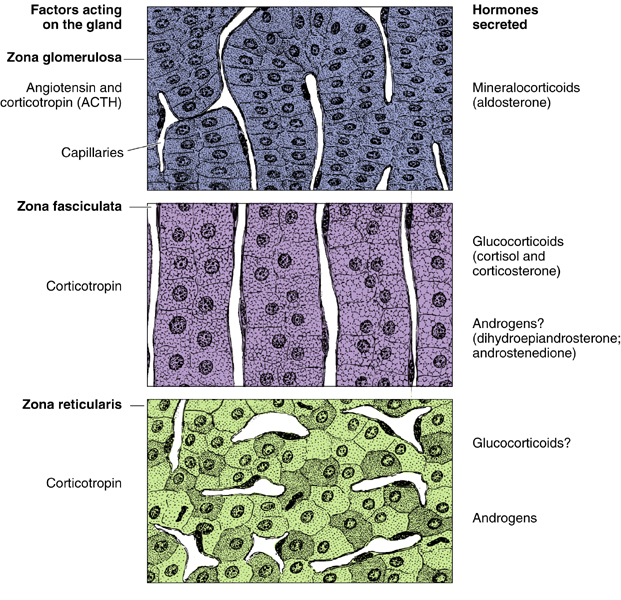 Outmost layer, named glomerulosa because it looks like glomerulus under the microscope.
Fasciculata = column
Develop from mesoderm
Develop from ectoderm
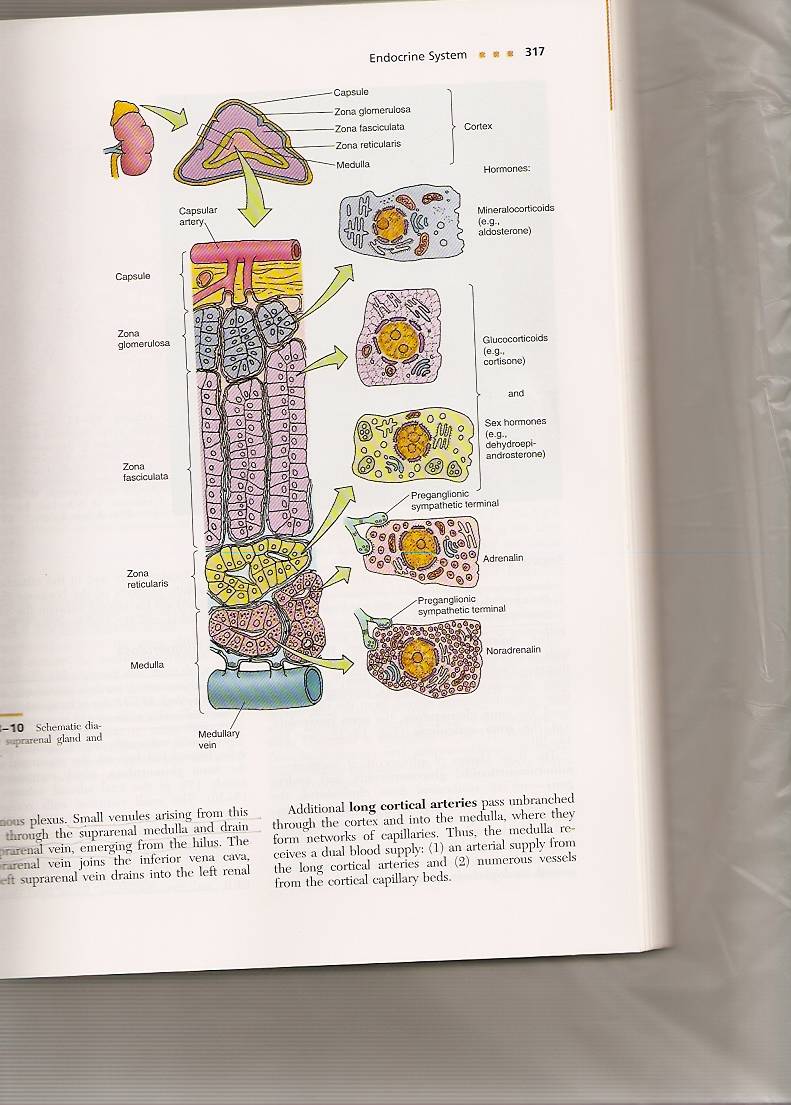 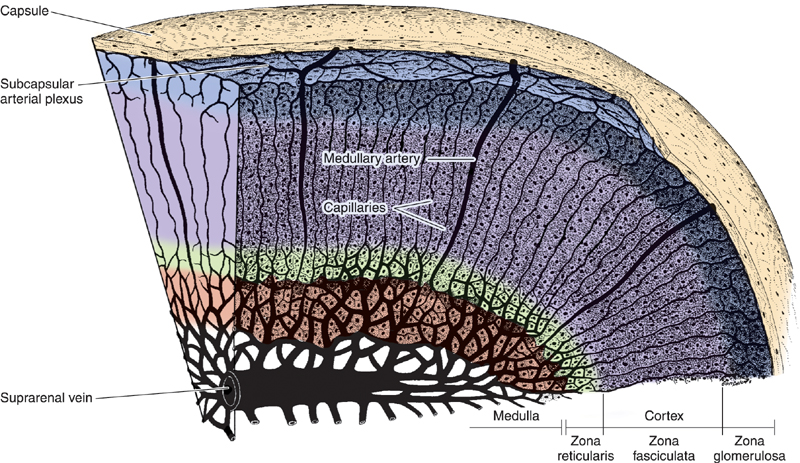 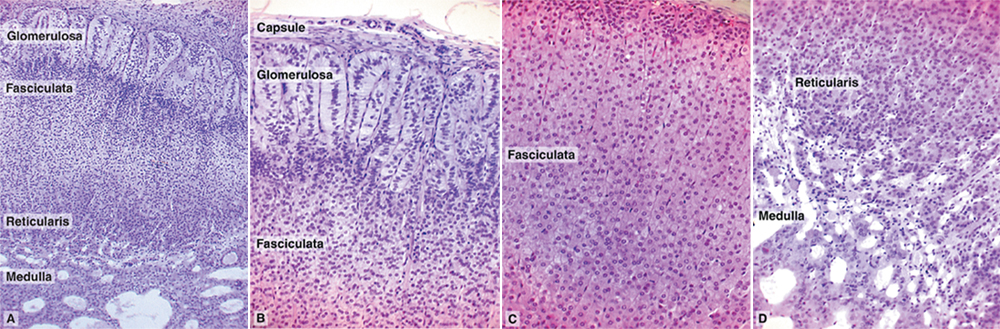 The adrenal cortex layers have 5 features in common:
1- Acidophilic cytoplasm
2- Abundant SER
3- Numerous mitochondria
4- Mitochondrial cristae is tubular 
5- Droplet of lipids
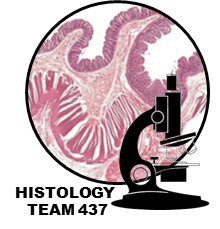 Adrenal Cortex
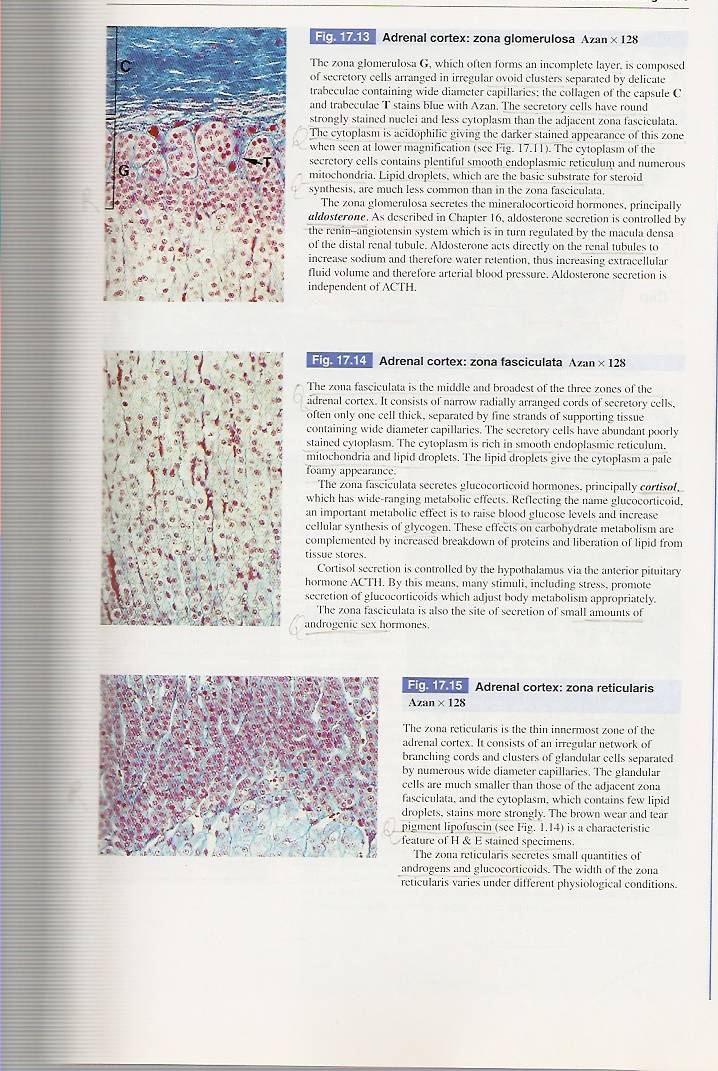 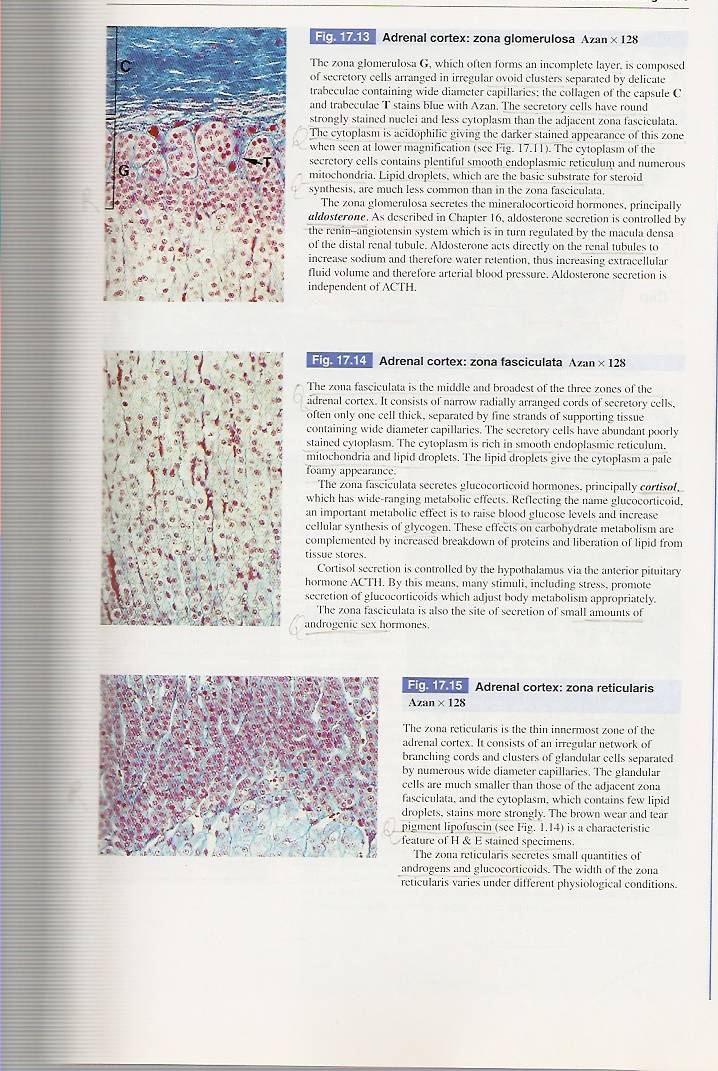 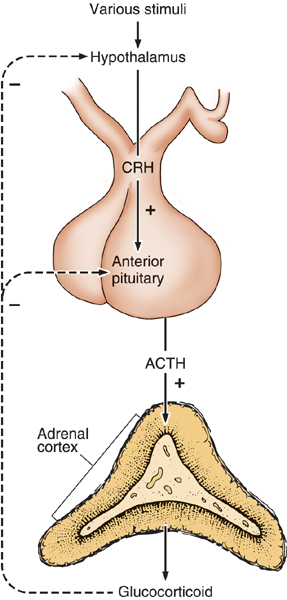 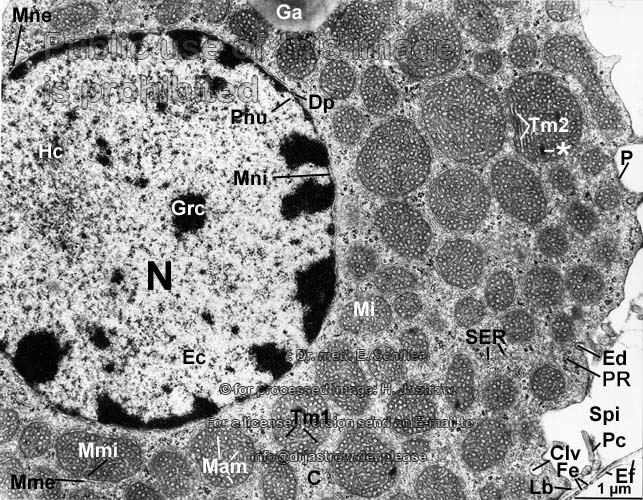 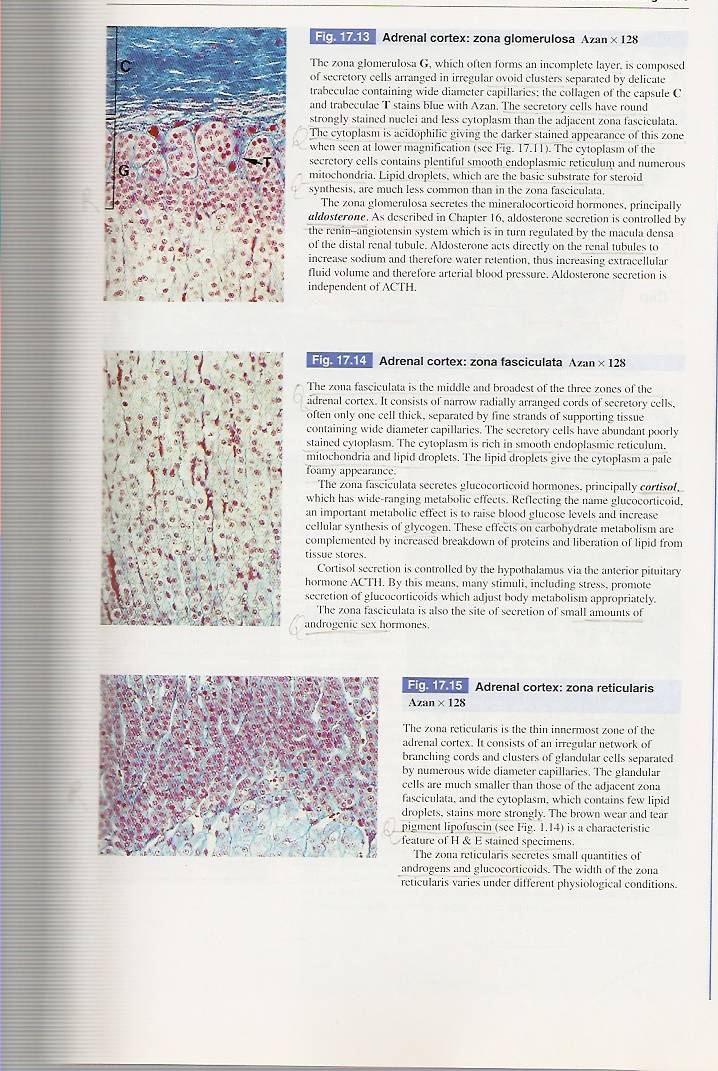 ACTH hormone act on all three layers of the adrenal cortex But does not cause an effect on the medulla
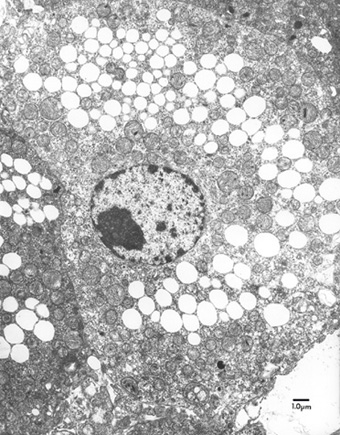 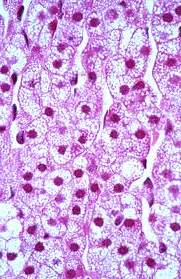 E/M of spongiocytes
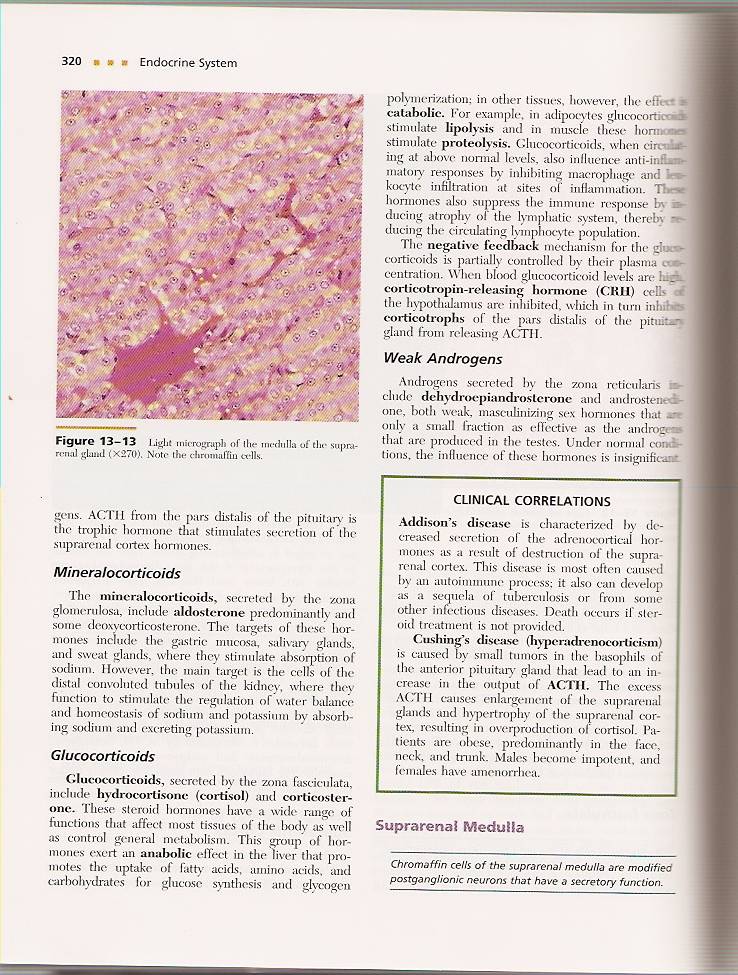 Adrenal Medulla
It is the central portion of the adrenal gland.
It is completely invested with adrenal cortex (Not separated from it by CT. septa)
It contains:
Chromaffin cells (Pheochromocytes):
- Contains granules of catecholamine as that of sympathetic nervous system.
- (They produce epinephrine and norepinephrine). 
- They stain deep brown with chromic salts.
Sympathetic ganglion cells:
- Are sympathetic nerve cells
- Relay on chromaffin cells
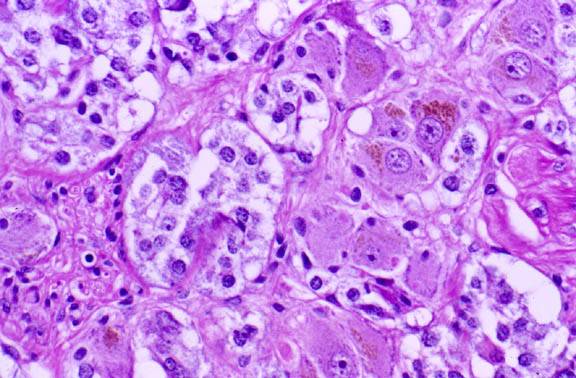 NEURONS IN ADRENAL MEDULLA
QUESTIONS:

Q1: which of the following is the innermost layer of adrenal cortex?
a) Zona Glomerulosa                 b) Zona Fasciculata      c) Zona Reticularis     d) Chromaffin cells

Q2: which of the following structure separates spingiocyts from each others?
a) Adrenal capsule         b) Dense connective tissue          c) Sinusoidal capillaries        d) It’s not separated

Q3: Which of the following is true about zona glomerulosa:
a) Clusters of small cuboidal cells, rich in SER   c) Clusters of small cuboidal cells, rich in RERb) Clusters of small columnar cells, rich in SER  d) Clusters of small columnar cells, rich in RER
 
Q4: which of the following is formed of columns of large polyhedral cells? 
a) Zona Glomerulosa                 b) Zona Fasciculata      c) Zona Reticularis     d) Non of them

Q5: which of the following is produced by Chromaffin cells: 
a) glucocorticoids      b) Mineralocorticoids      c) epinephrine                d) Androgens

Q6: what is the thickest layer of adrenal cortex is:
a) Zona Glomerulosa                 b) Zona Fasciculata      c) Zona Reticularis     d) capsule
1- C
2- C
3- B
4- B
5- C
6- B